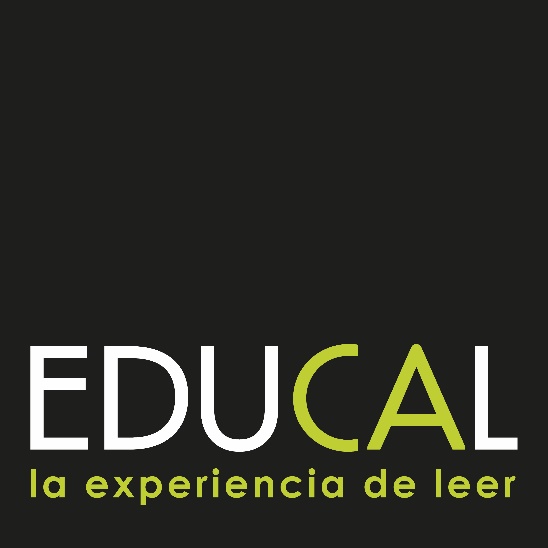 Educal, S.A. de C.V.
Resultados ECCO - 2016
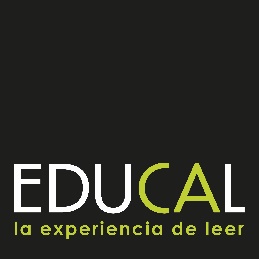 Esta gráfica muestra la diferencia entre el resultado de la APF y EDUCAL, la entidad se encuentra dentro del promedio de todos los organismos que participaron, aunque respecto al año pasado descendió su promedio de 78 a 72.
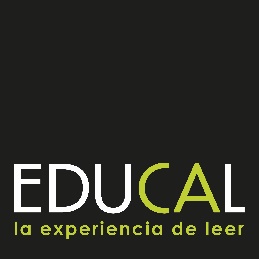 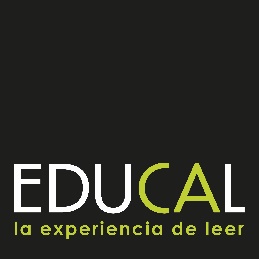 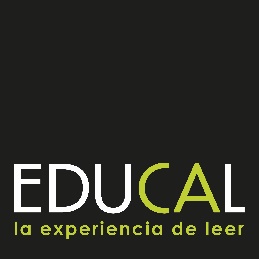 RESULTADOS SOCIODEMOGRÁFICOS
Promedio de edad de la/ el encuestado en el universo de EDUCAL
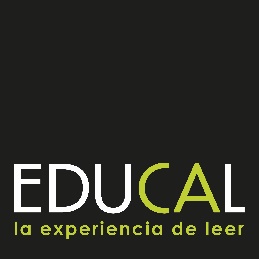 División por género en el universo general de EDUCAL
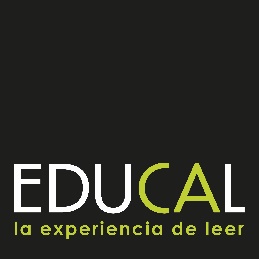 Estado Civil en el Universo de EDUCAL
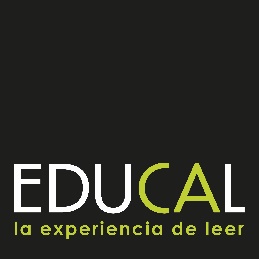 Nivel del puesto desempeñado actualmente
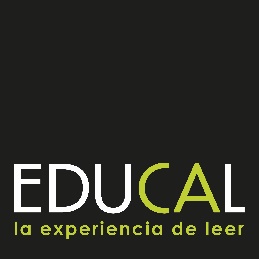 Años trabajados en el Sector Privado
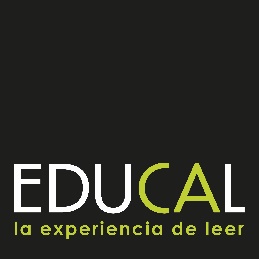 Años trabajados en el Sector Público
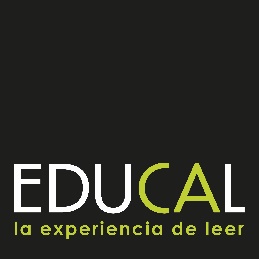 Años en el puesto actual
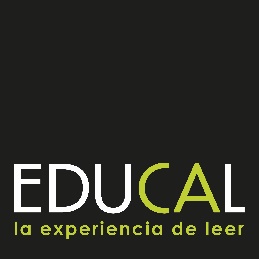 Nivel Escolar del encuestado
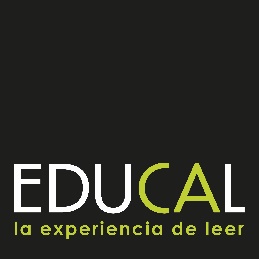 Resultados por factor
¿Cómo es EDUCAL?
Adaptable al entorno
Evalúa la percepción de las y los servidores públicos en relación a si se tiene la capacidad de introducir cambios y aprender de los errores, de realizar acciones de mejora continua para agregar valor a los procesos de la institución, de alentar la innovación y generar espacios para compartir experiencias y conocimientos.
Adaptable al ciudadano
Evalúa la percepción de las y los servidores públicos en relación a si se toman en cuenta las opiniones de los ciudadanos, para realizar acciones de mejora continua que agreguen valor a los procesos de la institución y en los servicios a la ciudadanía.
Colaborativa
Evalúa la percepción de las y los servidores públicos en cuanto al nivel de cooperación hacia metas comunes, el sentido de pertenencia en un equipo de trabajo, la implicación y participación de los servidores públicos en los objetivos institucionales
Eficiente
Evalúa la percepción de las y los servidores públicos sobre el uso responsable y claro de los servicios públicos, la disponibilidad de los recursos requeridos para realizar el trabajo, y el uso transparente de los mismos. Así mismo, el grado de claridad y comunicación respecto al logro de objetivos y la orientación a resultados.
Equilibrada
Evalúa la percepción de las y los servidores públicos sobre aspectos que inciden al interior de la institución, tales como, bienestar, salud, atención, trato digno y respetuoso, así como la carga de trabajo y su impacto en su vida personal y familiar.
Inclusiva
Evalúa la percepción de las y los servidores públicos sobre prácticas de igualdad y no discriminación, así cómo de igualdad de género en la institución.
Motivada
Evalúa la percepción de las y los servidores públicos de aspectos que se instrumentan para motivar a los servidores públicos y responder a sus necesidades, como son la percepción de equidad en la remuneración. Así como de la libertad que tiene el servidor público en la toma de decisiones y forma de solucionar problemas (siempre y cuando no afecte el logro de objetivos y normas).
Organizada
Evalúa la percepción de las y los servidores públicos sobre una visión clara y compartida de cómo será la institución en el futuro, de un propósito y dirección para el logro de los objetivos estratégicos, así como la forma en que los servidores públicos contribuyen a estos. Así mismo, percepción de obligaciones, reglas y políticas de la institución, y hasta qué punto se explican claramente a los servidores públicos.
Íntegra
Evalúa la percepción que las y los servidores públicos la institución tienen sobre una serie de valores compartidos, comportamientos éticos y acciones congruentes que todo servidor público debe anteponer en el desempeño de su empleo, cargo, comisión o funciones.
Profesional
Evalúa la percepción de las y los servidores públicos sobre aspectos relacionados con la Profesionalización, entendida como la Gestión de Recursos Humanos, para que desde una dimensión organizativa, conceptual, metodológica y operativa, se cuente con servidores públicos competentes, éticamente responsables y, que potencialicen sus capacidades para el desempeño de sus funciones.
Liderazgo Integral
Evalúa la percepción de las y los servidores públicos sobre el liderazgo del jefe(a), como reforzador y promotor de las conductas y valores de la cultura organizacional, de manera continua en las actividades cotidianas en el trabajo.
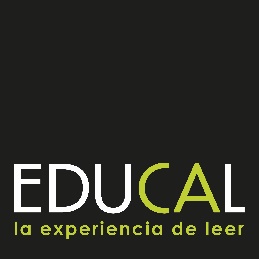 ¿Cómo se viven los valores en EDUCAL?
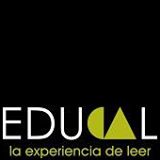 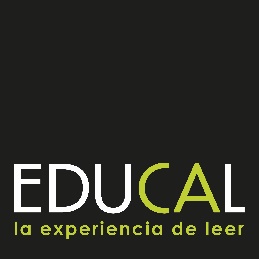 Cooperación
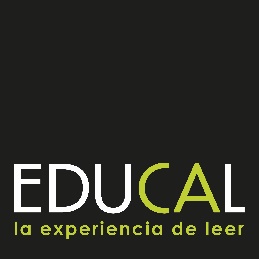 Entorno Cultural y Ecológico
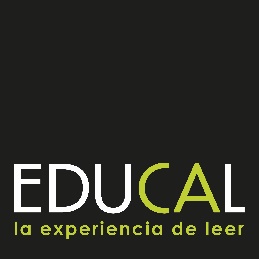 Equidad de género
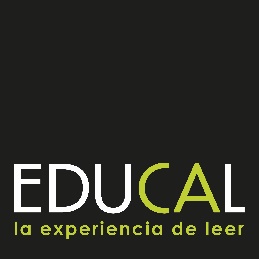 Igualdad y no Discriminación
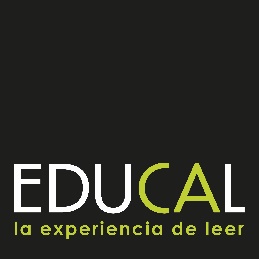 Integridad
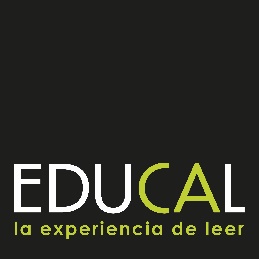 Interés Público
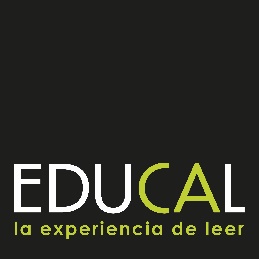 Liderazgo
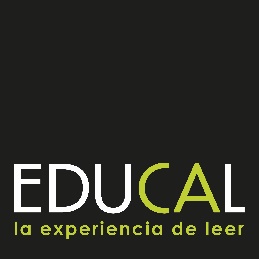 Rendición de Cuentas
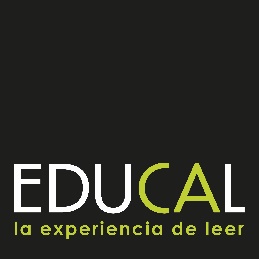 Respeto
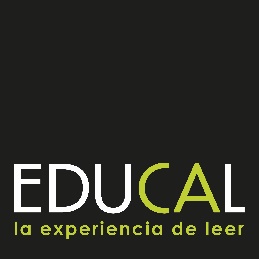 Respeto a los Derechos Humanos
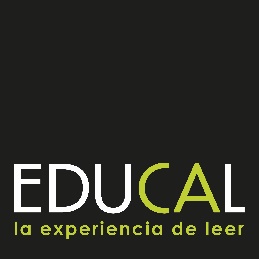 Transparencia
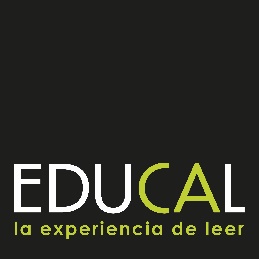 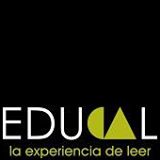 Análisis cualitativo (Comentarios y Sugerencias)
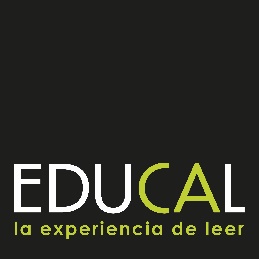 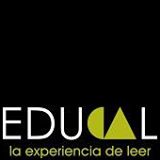 Fortalezas de EDUCAL
¿Cuáles aspectos debe reforzar EDUCAL?

Organizada
Este factor fue el más alto debido a promedio de los siguientes reactivos:
“Mis funciones están claramente definidas”
“Estoy consiente como mi trabajo contribuye al logro de los objetivos de mi área”

Este resultado muestra que el esfuerzo que se ha realizado en el perfilamiento de puestos y la definición de funciones ha sido percibido y ha contribuido a la mejor distribución del trabajo, por lo que habrá que continuar implementando estrategias de reingeniería de procesos y redistribución de funciones para optimizar los resultados de las áreas.    

Íntegra
Este factor fue el segundo más alto debido a promedio de los siguientes reactivos:
“Conozco el código de conducta de mi institución”
“En mi institución se protegen los datos personales de las usuarias y usuarios”

Durante el año pasado se realizó una ardua campaña de difusión del código de conducta y el resultado es un mejor conocimiento y aplicación del mismo, por lo que se continuará trabajando en este tipo de campañas.
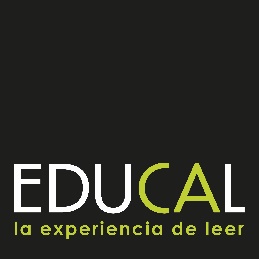 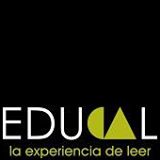 Fortalezas en EDUCAL

Equilibrada
Este factor fue el segundo más alto debido a promedio de los siguientes reactivos:
“Mi jefe me trata con respeto y amabilidad”
“Mis compañeros de área me tratan con respeto y confianza”

Esto muestra que dentro de la entidad el trato que recibe el personal es respetuoso y en apego a la promoción constante que se realiza de los valores, por lo que habrá que continuar fomentando dicha conducta. 

Colaborativa
Dicho factor manifestó una evaluación alta:
“Me siento parte de un equipo de trabajo”

Lo anterior, denota que los trabajadores (as) se sienten parte de sus equipos por lo que habrá que reforzar esta percepción a través de cursos que coadyuven al óptimo desarrollo de los equipos de trabajo y su conformación.
ANÁLISIS COMPARATIVO
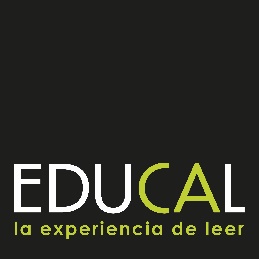 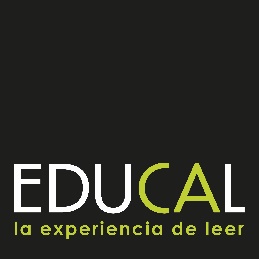 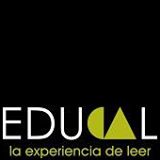 ECCO 2015 VS 2016
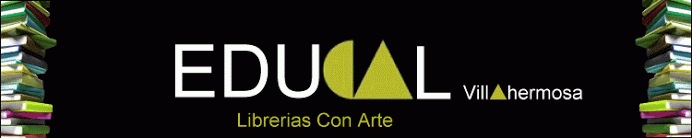 Muchas gracias
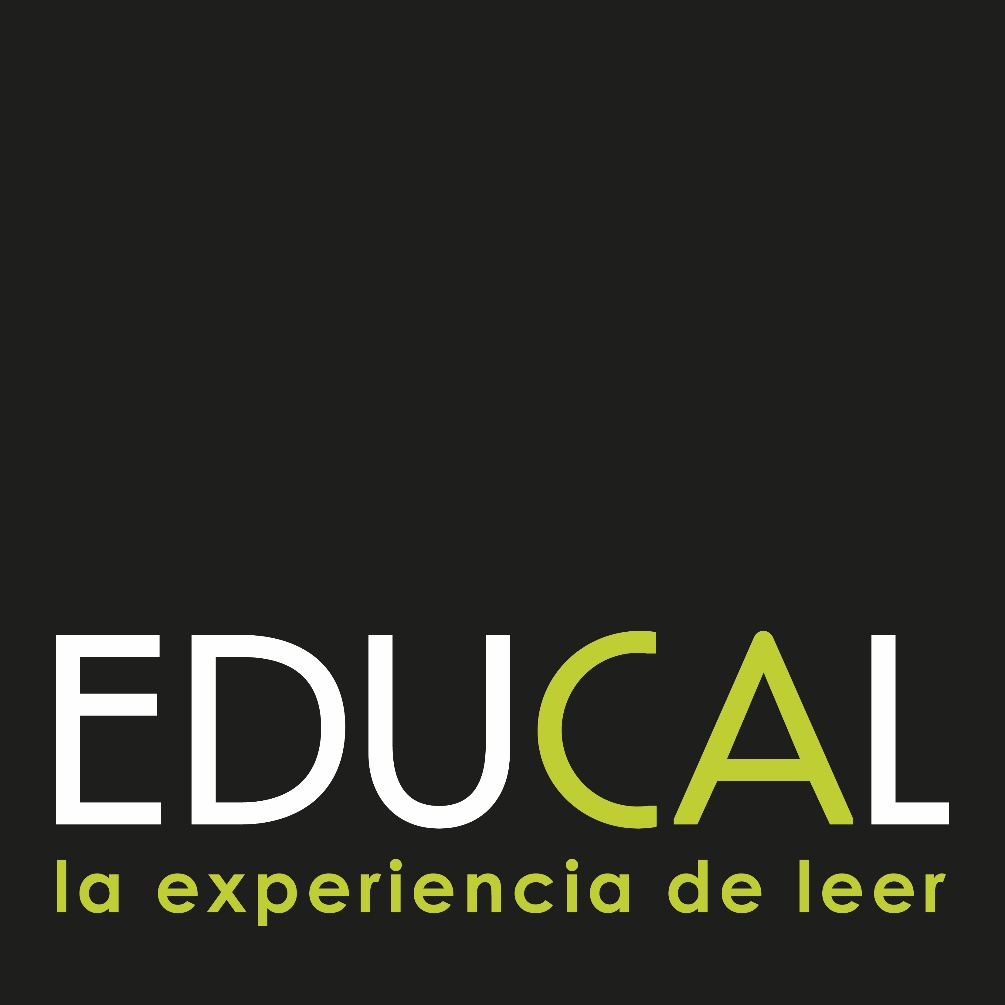 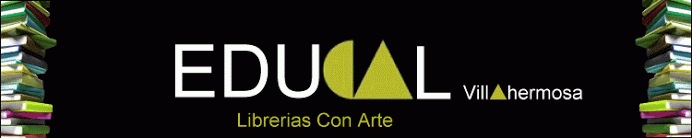 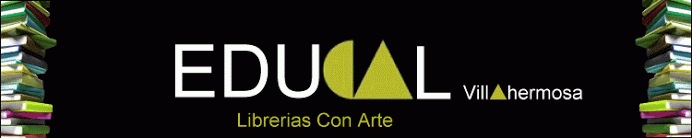 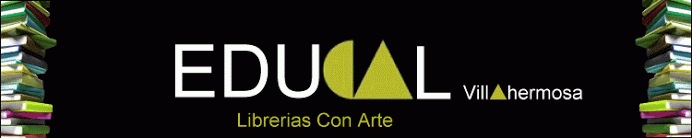